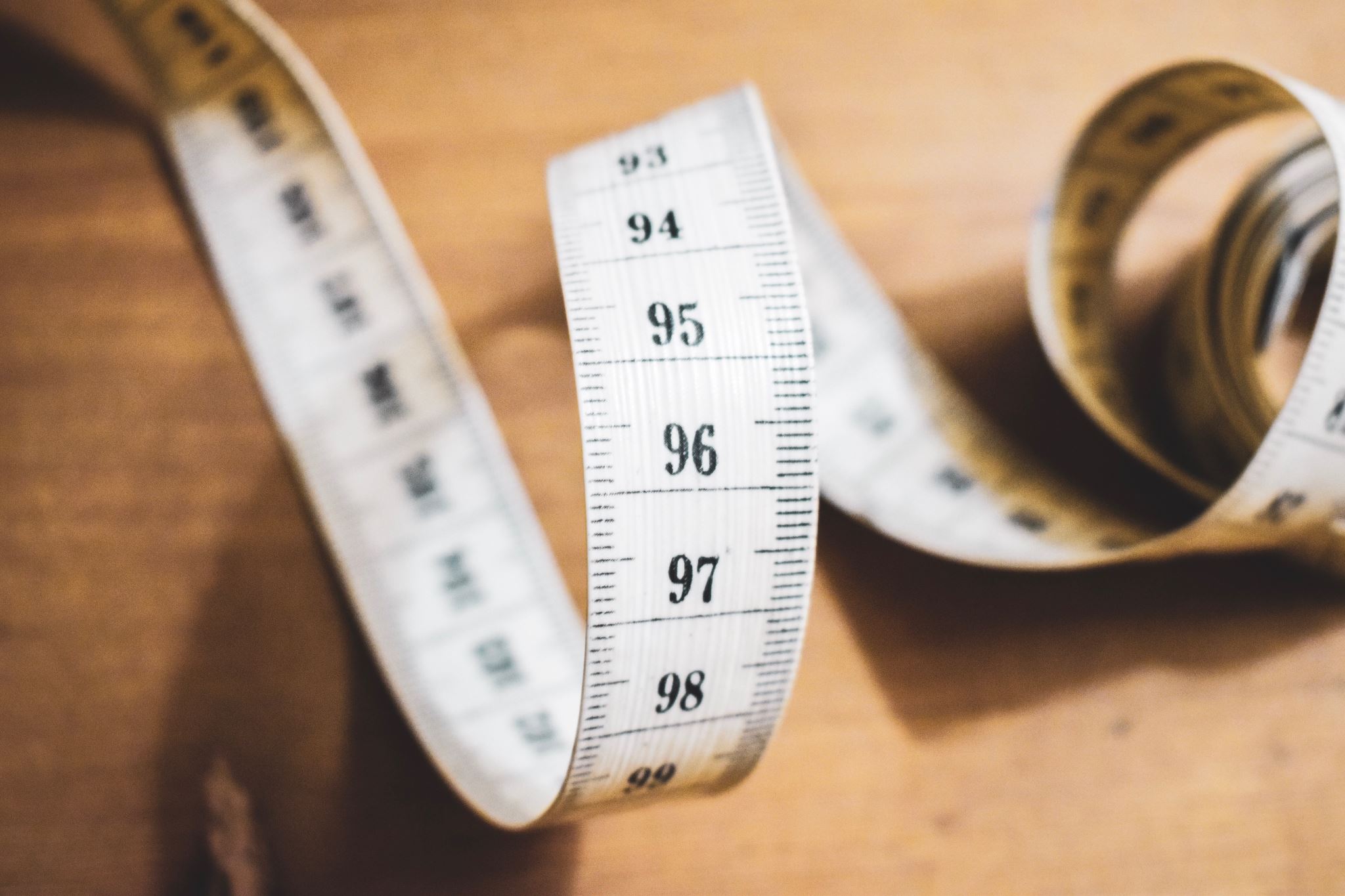 Basicos del metabolismo
Lina  María   Montoya Gallego
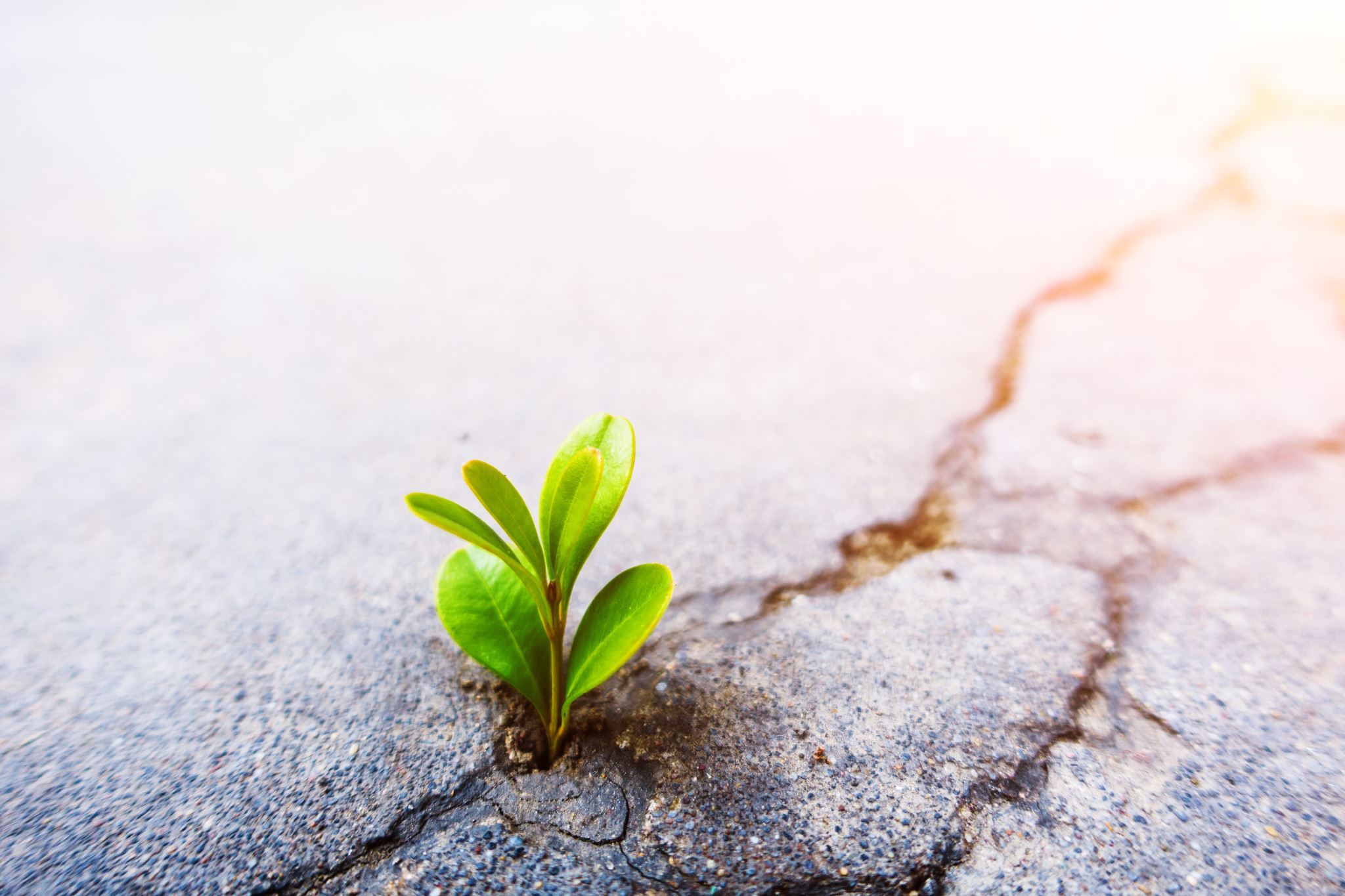 2
BASICOS DEL METABOLISMO
En esta presentacion estaremos viendo
 temas referentes al metabolismo tales como
 concepto, producion de energia en el
 organismo  clases de metabolismos.
20XX
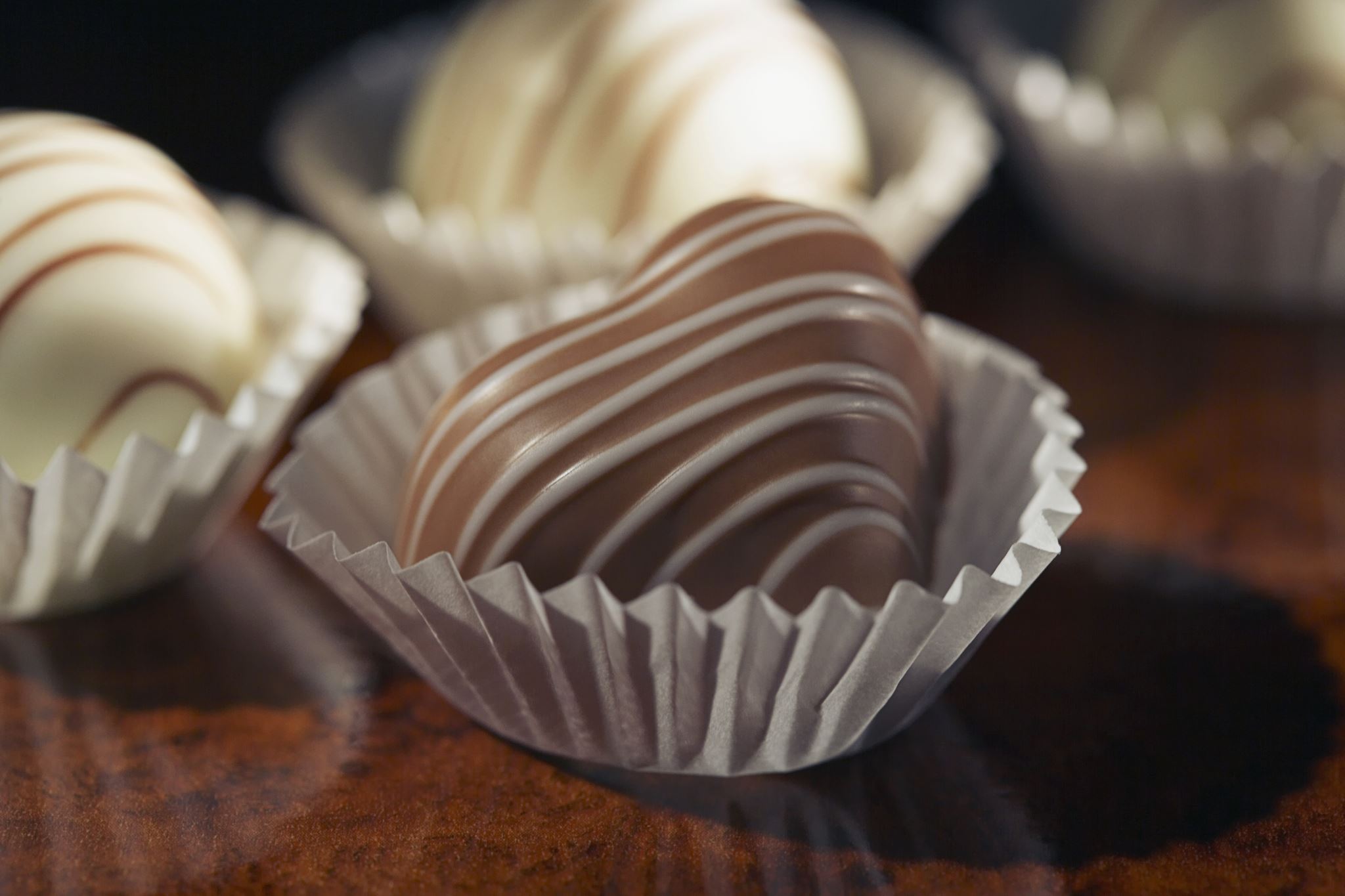 3
METABOLISMOconcepto.
Concepto de metabolismo : 

El metabolismo es la reunión o
 conjunto de  reacciones químicas
 que suceden en  nuestro interior.
Pitch Deck
20XX
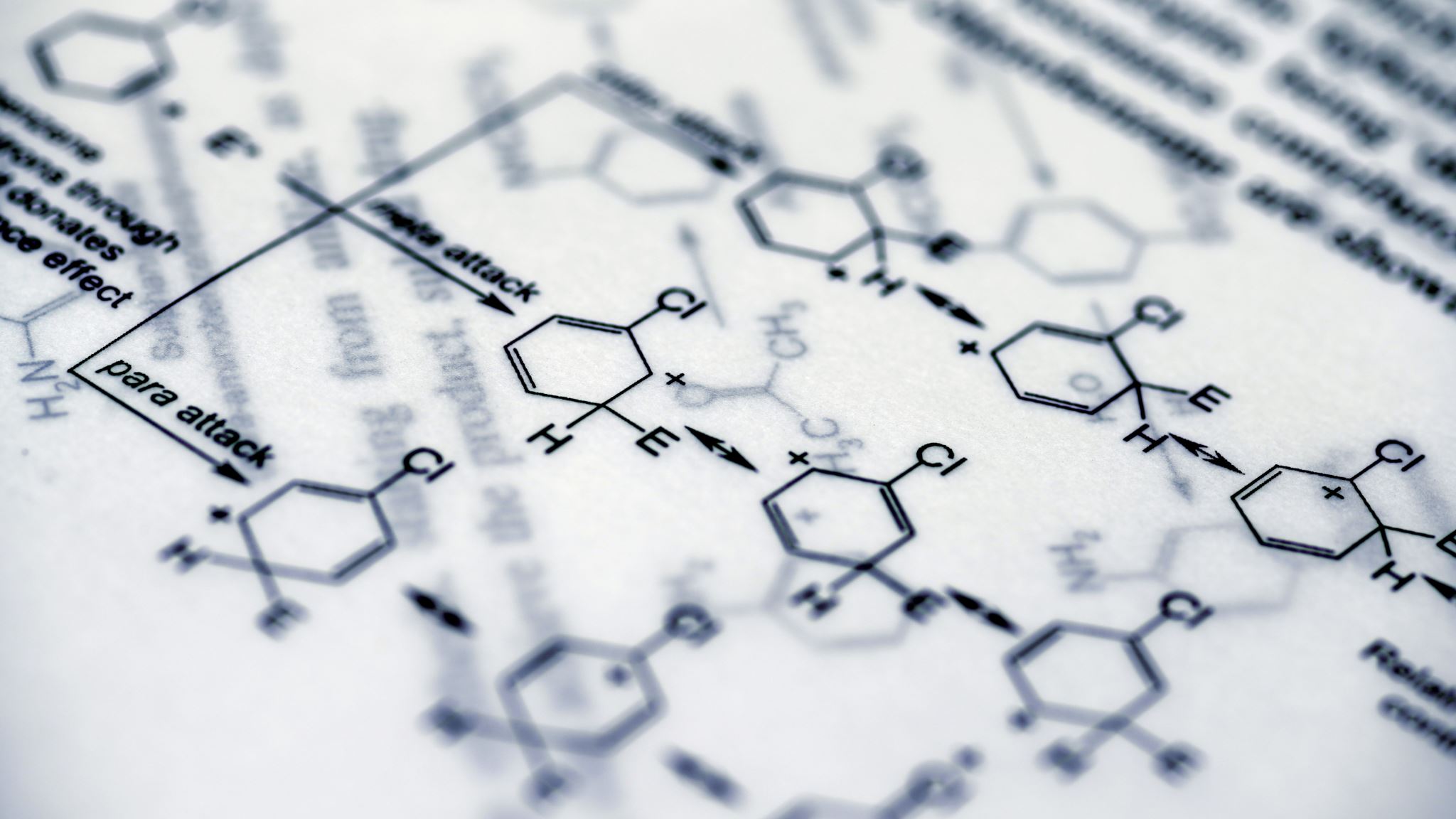 BASICO DEL METABOLISMO
Nosotros tenemos un cuerpo. El cuerpo esta compuesto de celulas
 ellas son muy pequenas y todo nuestro cuerpo esta compuesto por
 ellas . Dentro de cada celula encontramos mitocondrias .
 La mitocondria es una parte de la celula donde se produce la energia.
 En la mitocondria es donde nace el meta bolismo.
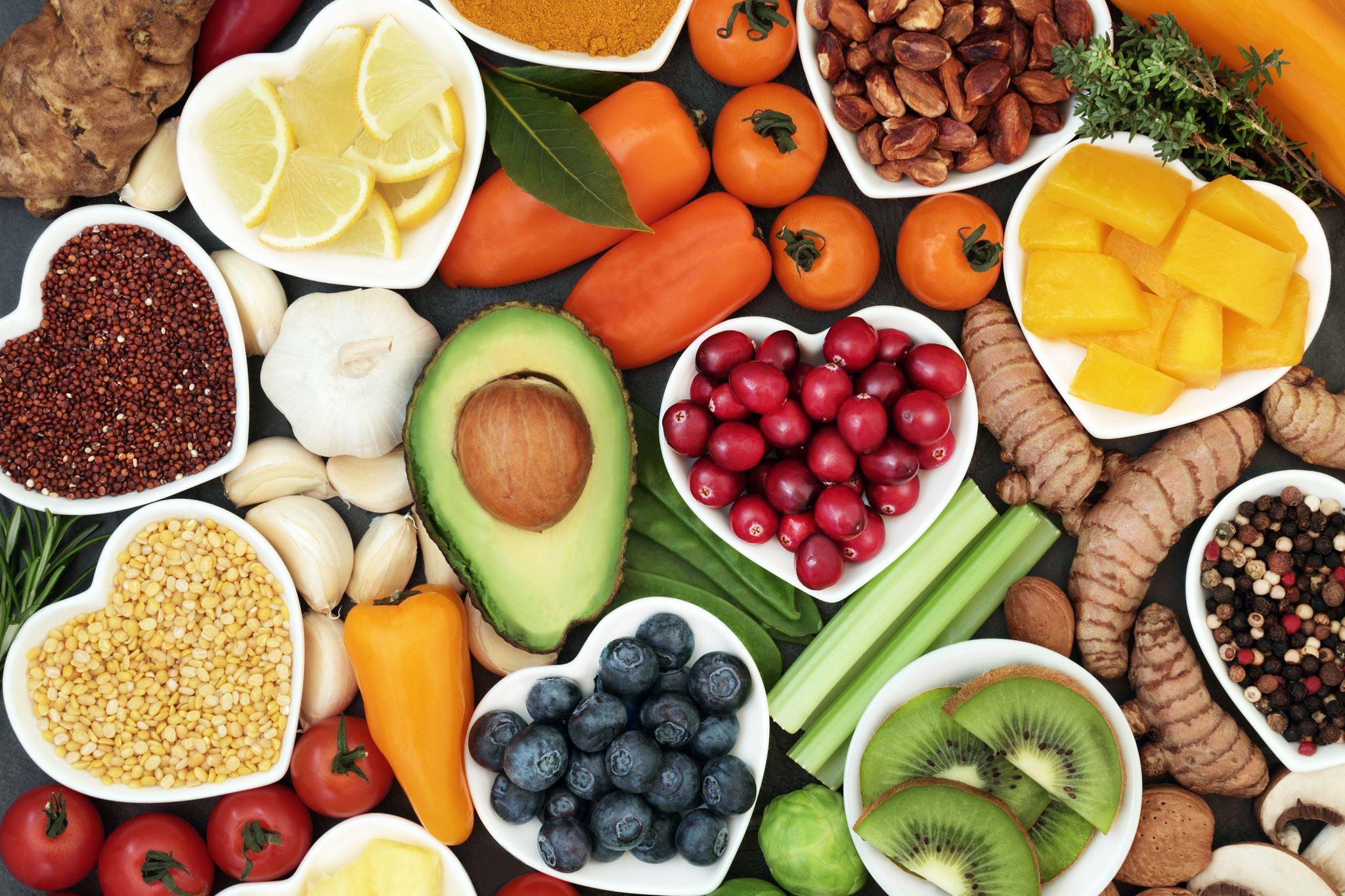 BASICO DEL METABOLISMO
Cuando usted consume alimentos  y en ellos hay nutrientes 
esos alimentos y nutrientes  se dividen en particulas microscopicas
 muy muy pequenas asi pudiendo penetrar la pared de la celula 
 y al penetrar la pared de la celula y llegar hasta la mitocondria
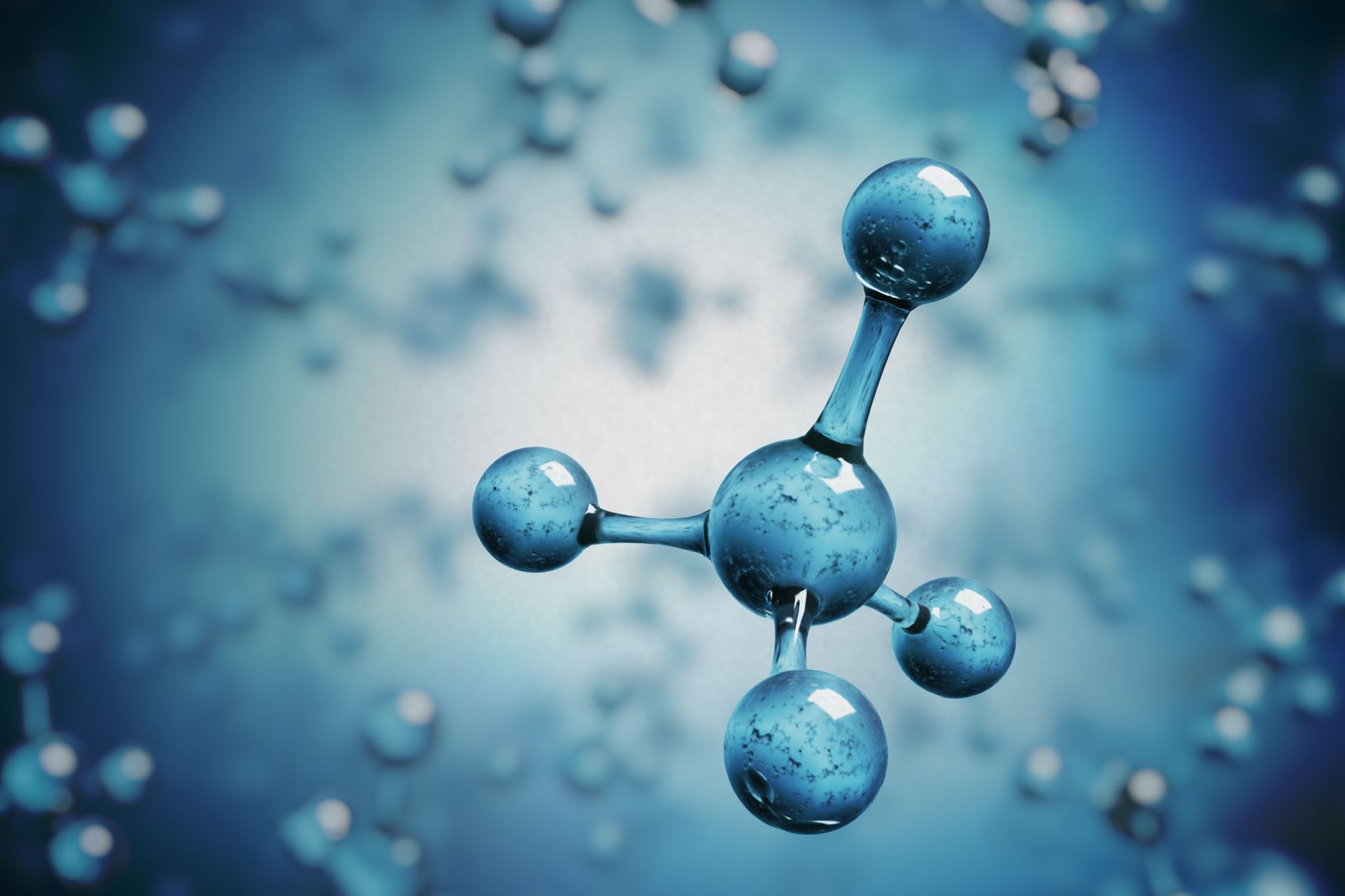 BASICO DEL METABOLISMO
En la mitocondria  cuando llegan los
 nutrientes y son descompuestos en su
 tamano correcto  y absorbible a la
 mitocondria alli se mezclan con el
 oxigeno que usted respira con la ayuda
 del oxigeno que respiramos  es que  los
 nutrientes se hacen una combustion
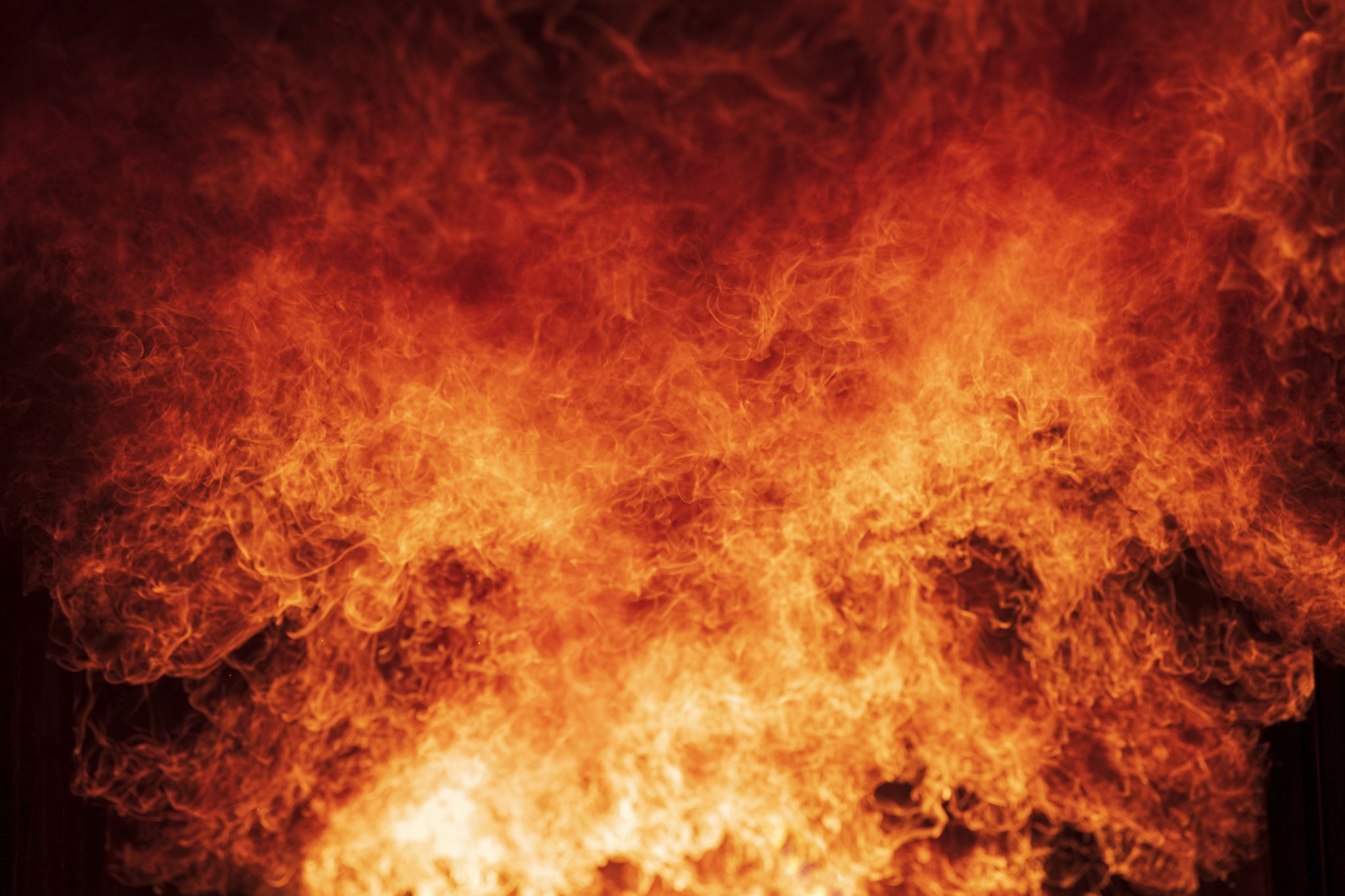 BASICO DEL METABOLISMO
Esa Combustion es como si fuera un fuego 
esa combustion va a crear una energia
 que es la energia de calor
 Por eso el cuerpo esta caliente porque hay una combustion correcta
   en el interior de nuestro cuerpo osea que hay un buen
 metabolismo  y esto  toddo  ocurre dentro de la mitocondria
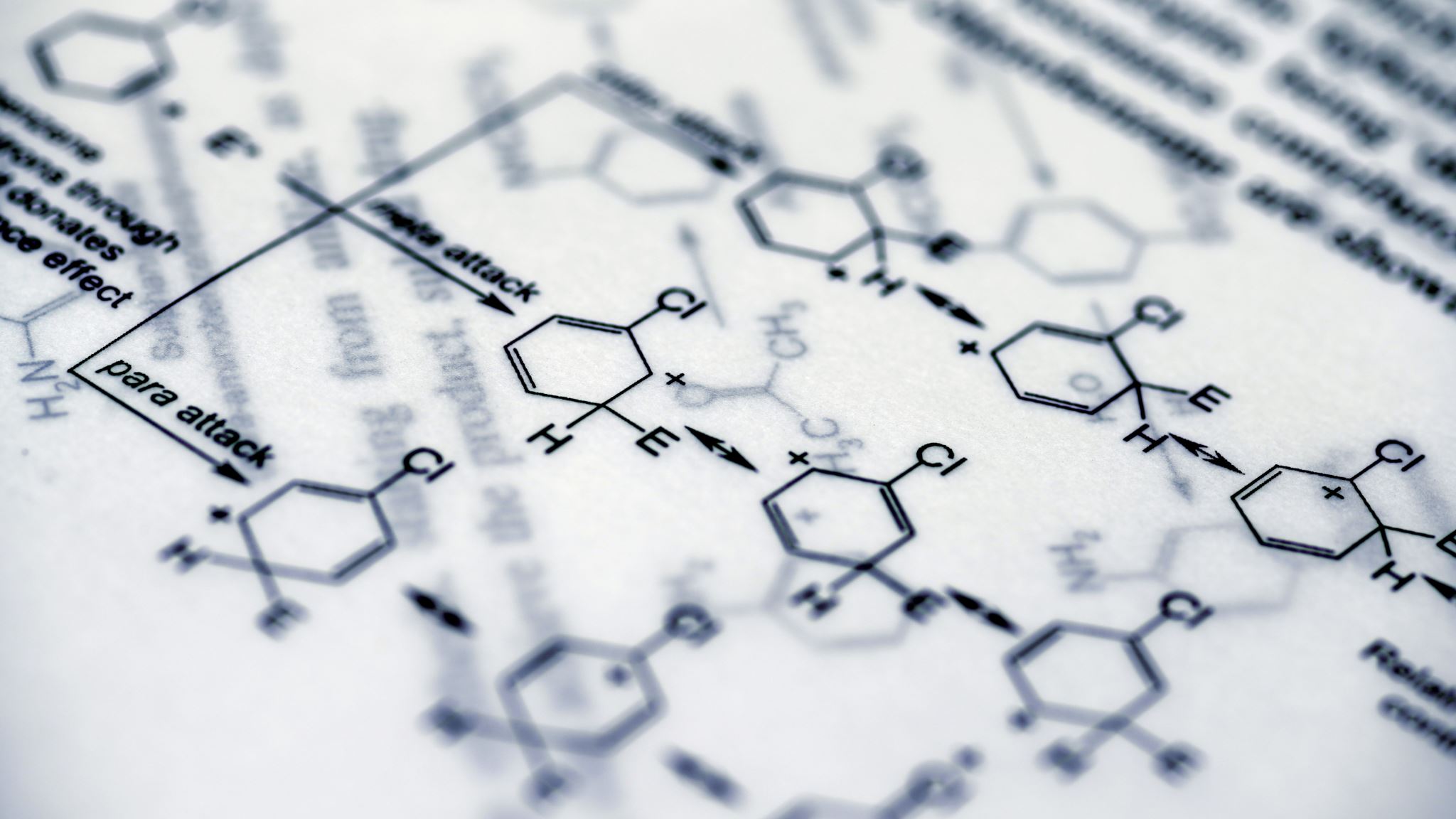 BASICO DEL METABOLISMO
La mitocondria cuando esta en  buen funcionamiento  
Que  es donde ocurre el metabolismo   va  a producir una sustancia que se llama ATP
Quiere decir  TRIFOSFATO  DE ADENOSINA
Que es la energia quimica interna del cuerpo
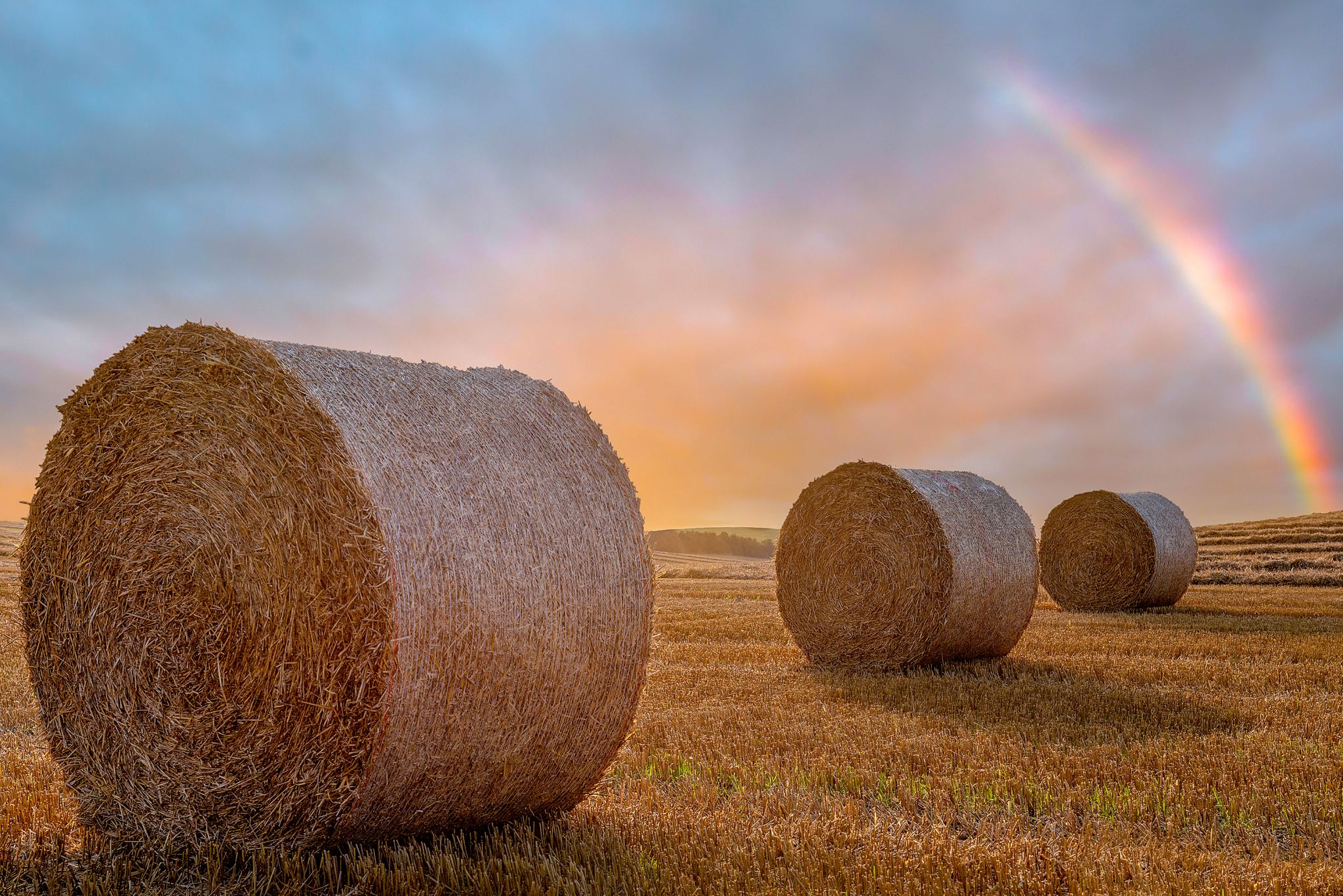 BASICO DEL METABOLISMO
Cuando hay personas que producen mucho ATP la persona va tener :
Abundante energia.
No tendra dificultad para adelgazar.
Su mente siempre va estar funcionando muy bien y tendra mayor capacidad para el aprendizaje
Tambien podra dormir muy bien que es una de las  bases para tener una mejor salud
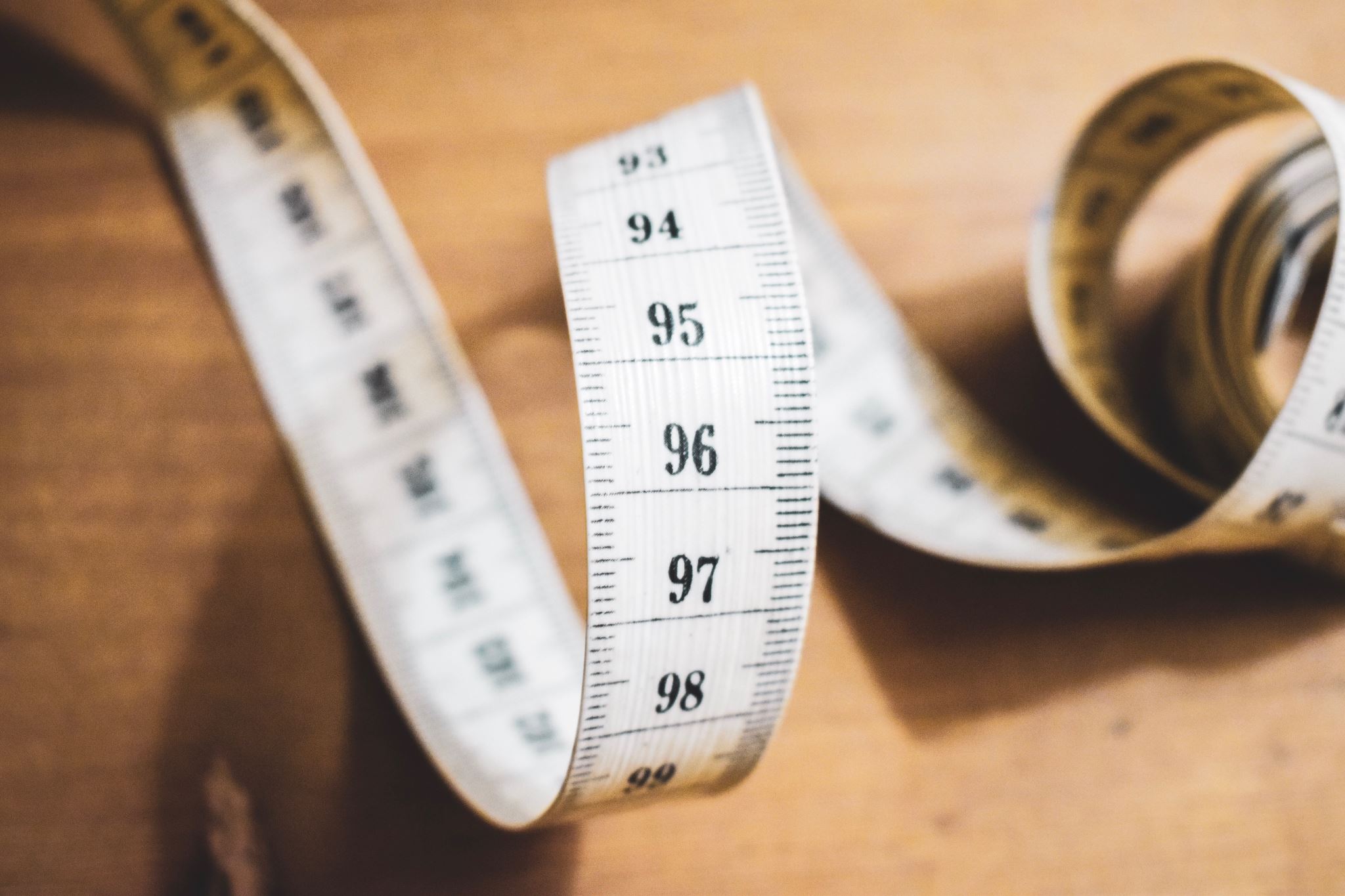 BASICO DEL METABOLISMO
LLegado el caso en que las personas llegaran a tener un metabolismo lento
 Empezaran a fallar la produccion de la ATP
Que es la energia que produce el metabolismo dentro de las celulas
Eso dara como resultado en.
SOBREPESO
OBESIDAD
DIABETES
MALA CALIDAD DE SUENO
DEPRESION
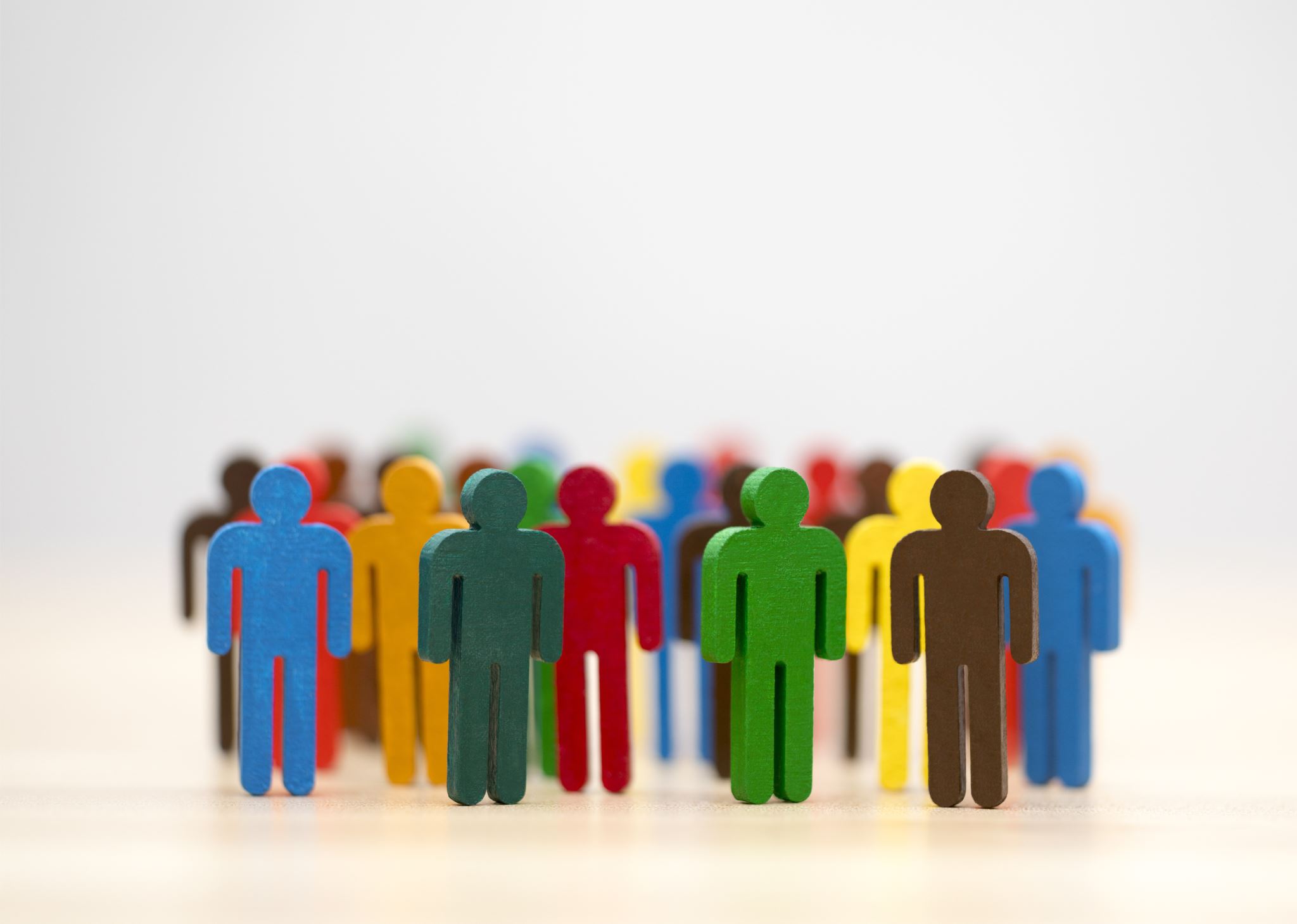 11
BASICO DEL METABOLISMO
Nosotros estamos compuestos por algunos
 elementos entre ello podemos decir que un 
 gran porcentaje  nuestro cuerpo esta hecho
 por  azufre  oxigeno nitrogeno  carbono y 
 hidrogeno fosforo .
Pitch Deck
20XX
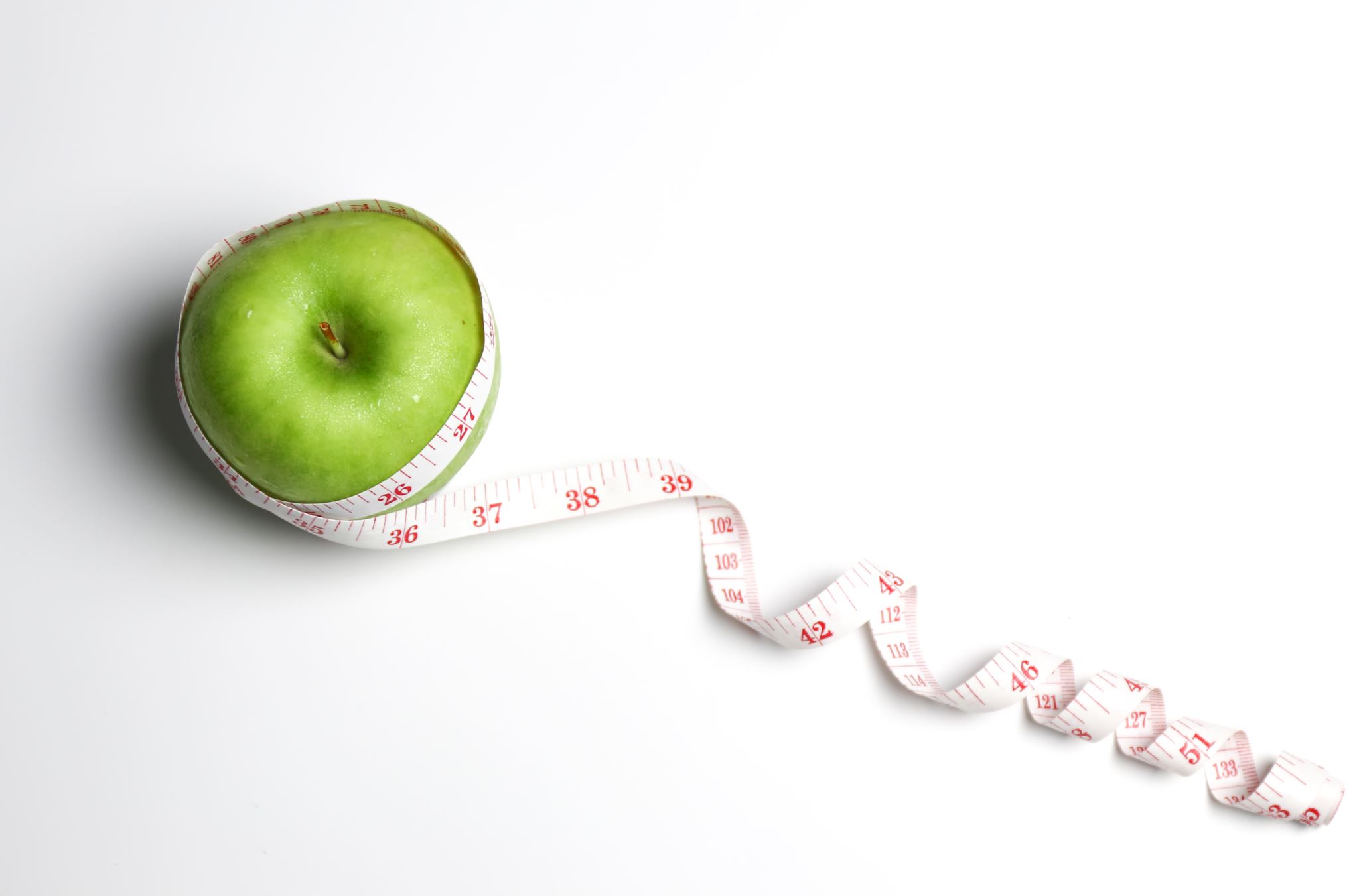 BASICO DEL METABOLISMO
Para poder tener una salud estable debemos  seguir un plan de alimentacion equilibrada

podemos  consumir proteinas  grasas  carbihidratos y los  azucares  o tambien llamados carbohidratos en una menor escala.
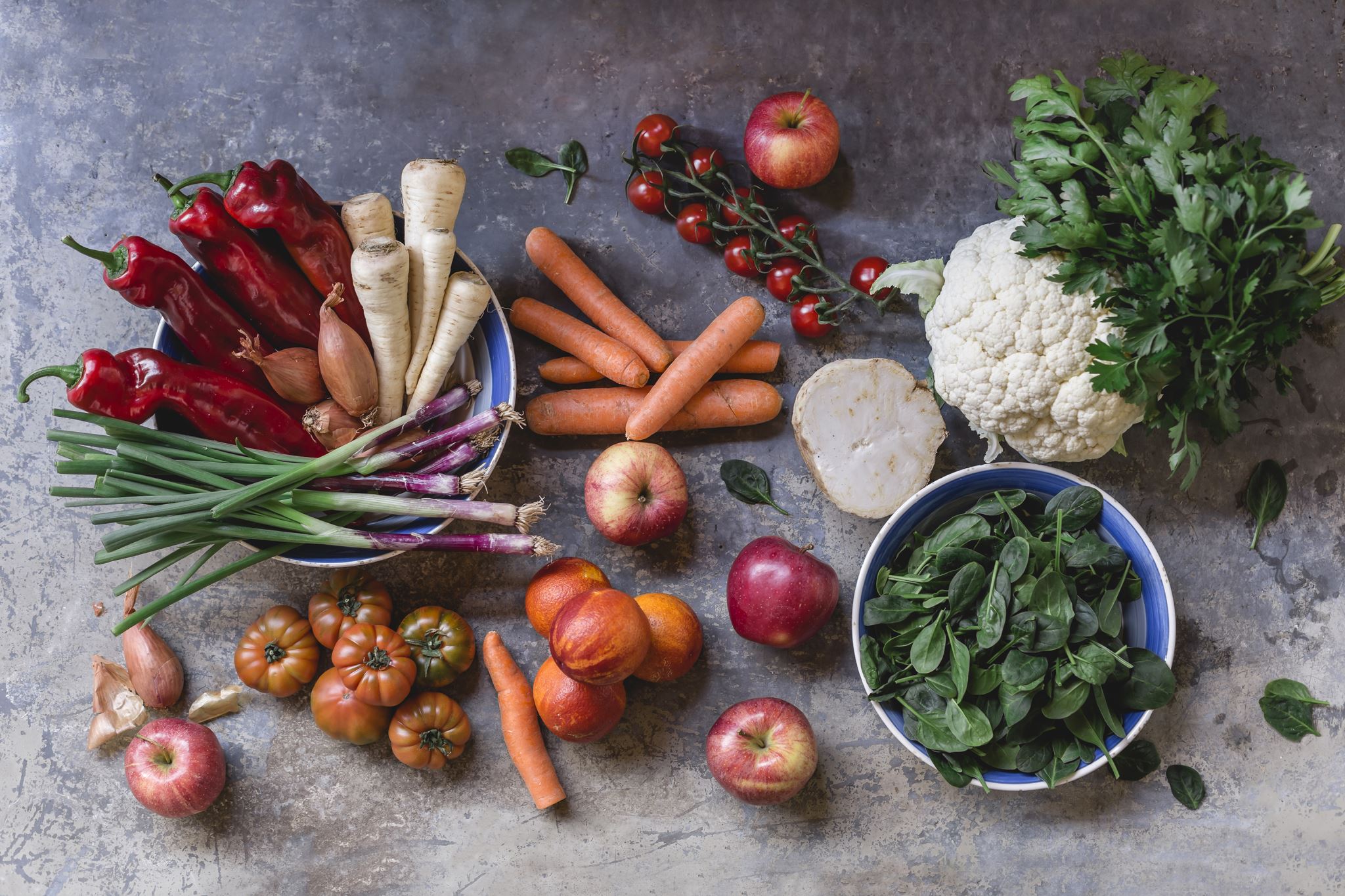 BASICO DEL METABOLISMO
Nuestro cuerpo obtiene energia de los alimentos
 lo cual es fundamental para  hacer funcionar todo nuestro maravilloso cuerpo 
que funciona haciendo enlaces moleculares  unos con otros
 Por ello nuestra alimentacion debe ser variada para un excelente funcionamiento del cuerpo
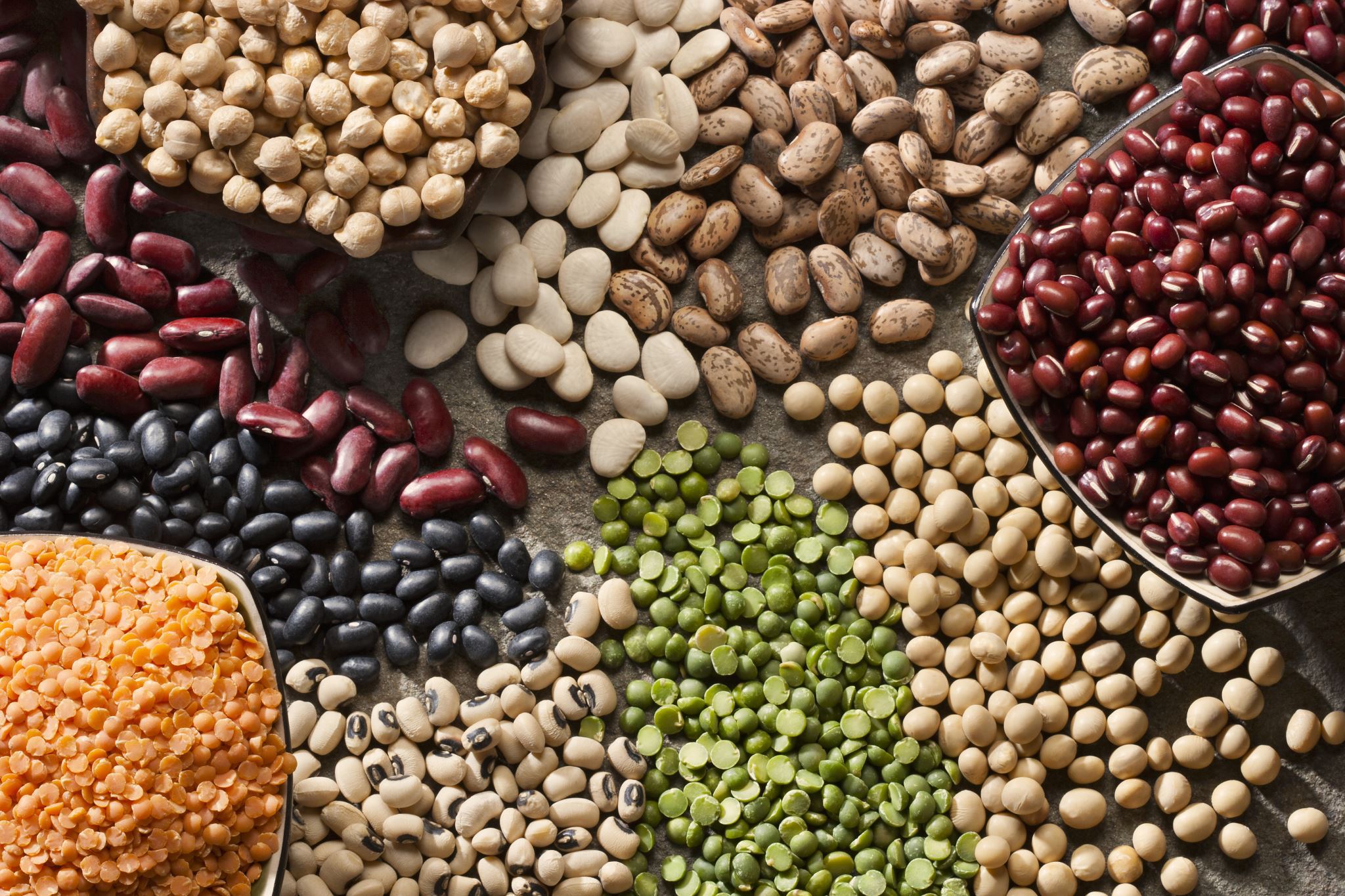 BASICO DEL METABOLISMO
Todo lo que comemos  contiene de estas celulas que nombramos anteriormente
 ( acidos  grasos  aminoacidos azucares )
 a menor o mayor escala 
dependiendo del alimento que se este ingiriendo en ese momento
 algunos tendran mayor cantidad de
 carbohidratos azucares mayor grasas y otro mayor cantidad de proteinas.
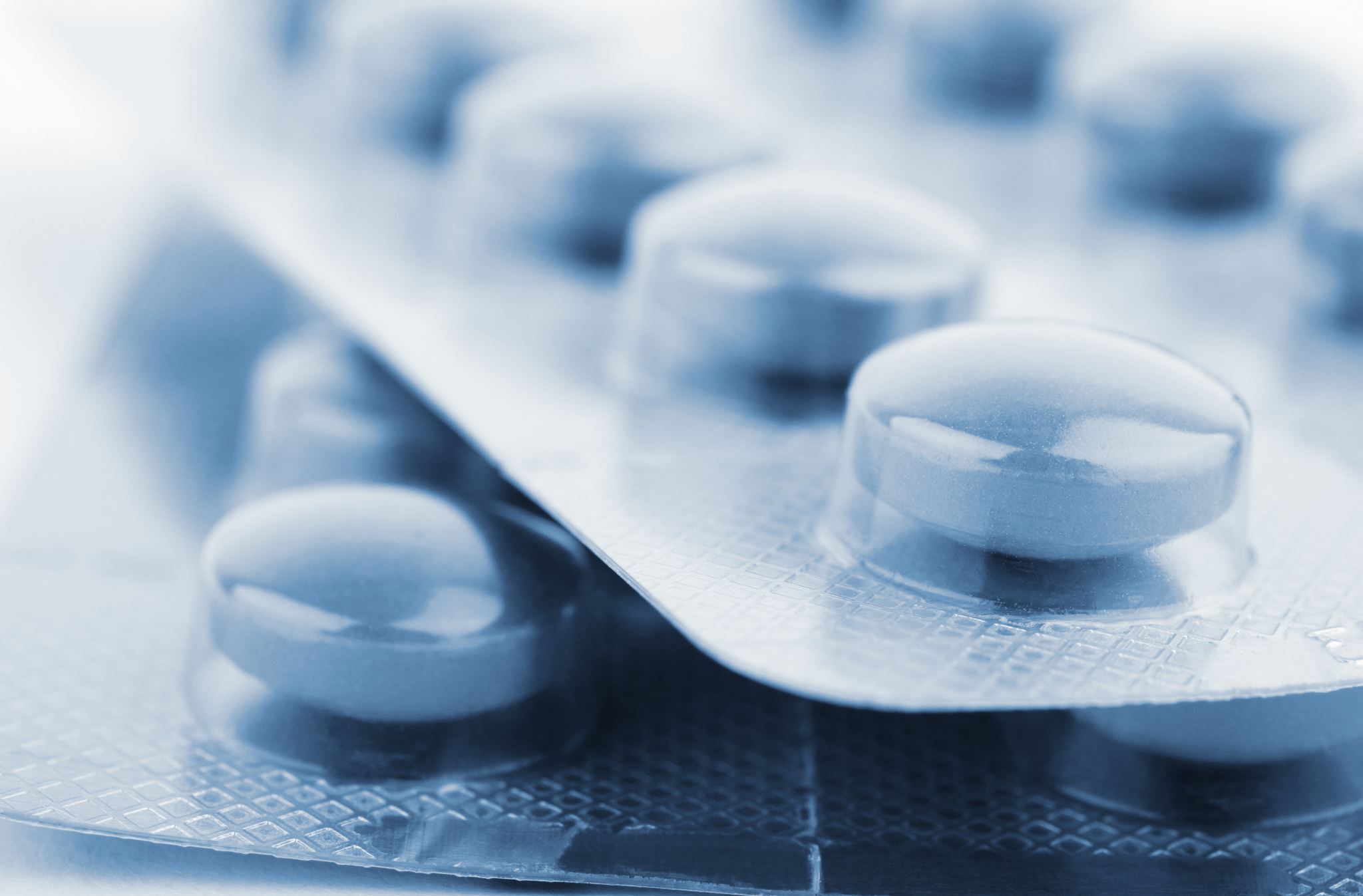 BASICO DEL METABOLISMO
Por eso si consumimos mayor variedad de alimentos
 podremos obtener un poco de todo lo que nuestro cuerpo necesita para un buen  funcionamiento
Comemos de otros seres vivos
  nuestro cuerpo lo descompone en moleculas que lo forman y nuestro cuerpo los usa para nosotros
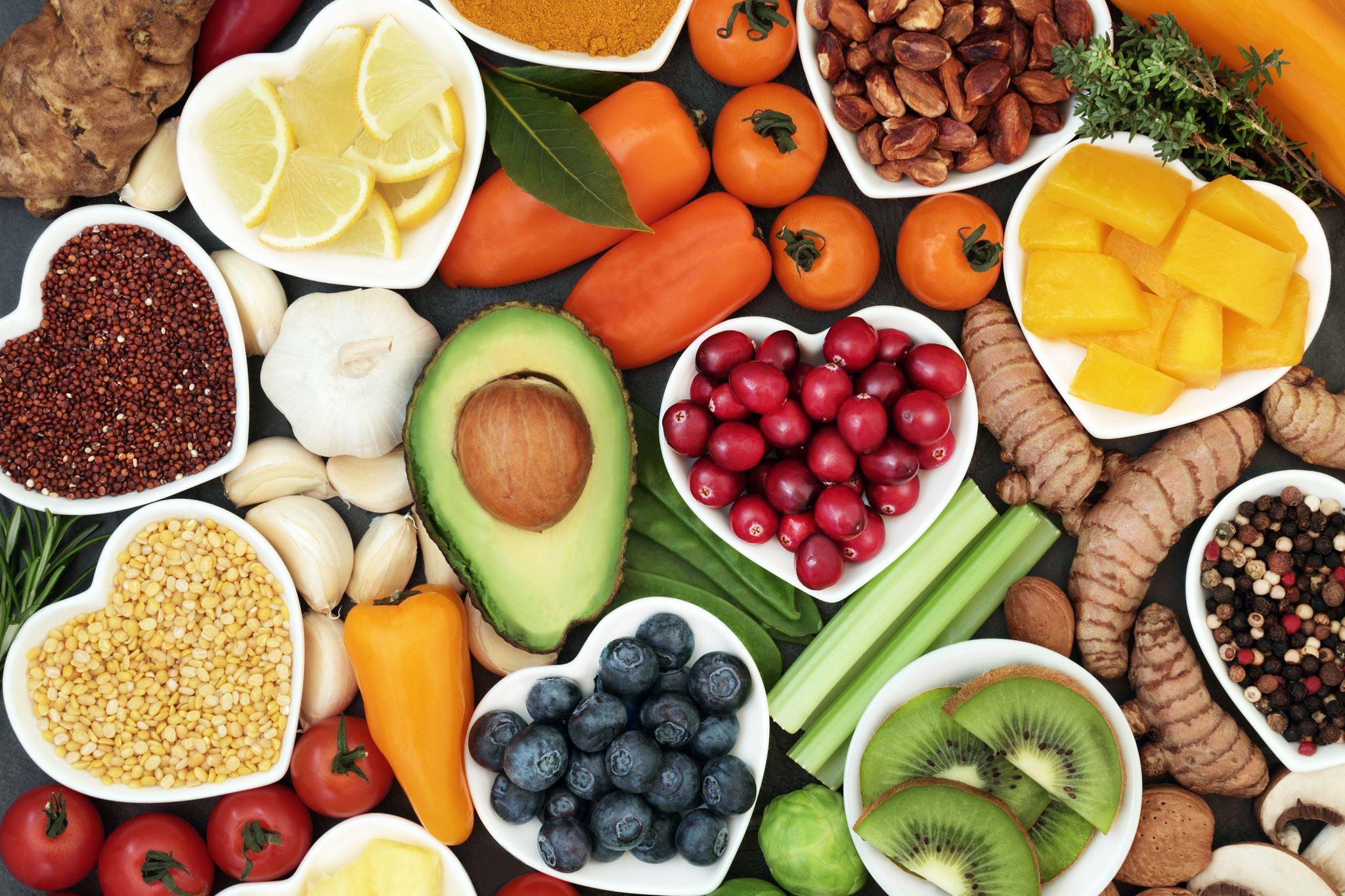 16
METABOLISMO
El metabolismo se parte en dos areas que son : 
Catabolismo y Anabolismo.
Catabolismo :
 es parte del proceso del metabolismo que en el cual  degrada o saca en pequenas partes los nutrientes  
para luego convertirlos en nutrientes que luego seran utilizados por nuestro cuerpo.
Anabolismo : 
es parte tambien del metabolismo que su funcion es fabricar y guardar energia
Pitch Deck
20XX
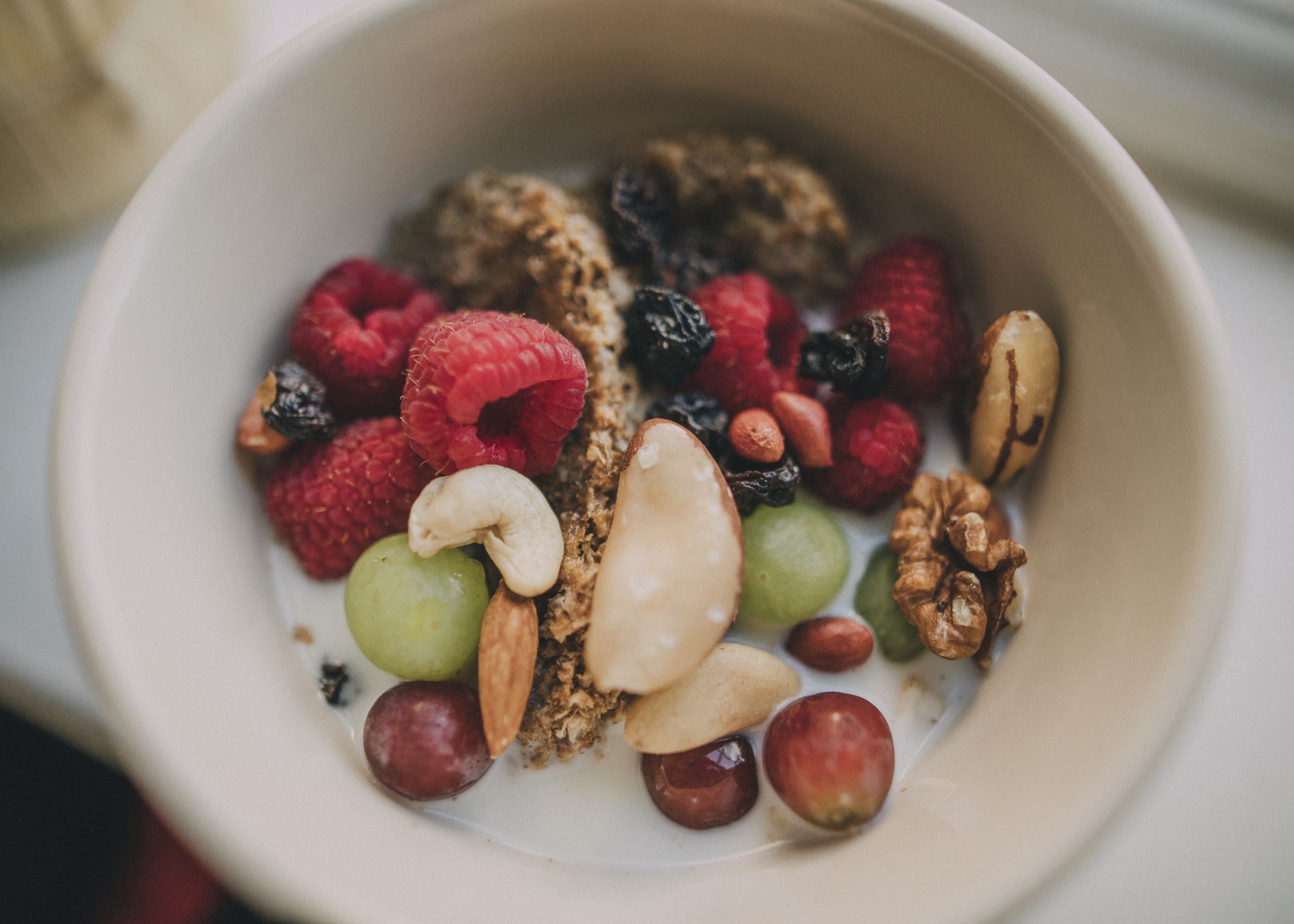 17
BASICO DEL METABOLISMO
Las enzimas :
las enzimas son proteinas ellas ayudan a descomponer los  alimentos para que el cuerpo los pueda usar.

Uno de los organos que mayor produccion de enzimas tiene es el pancreas.
20XX
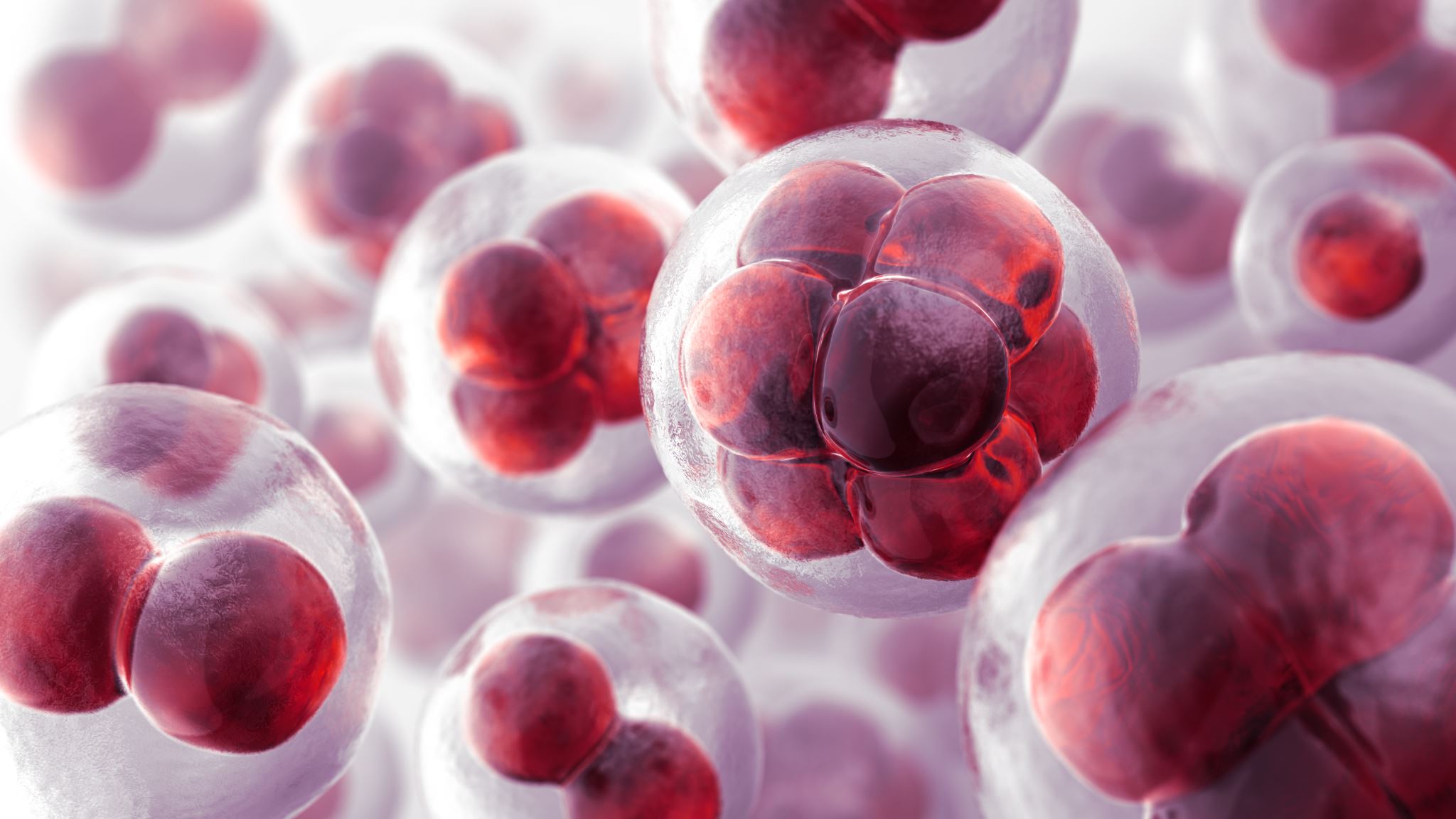 BASICO DEL METABOLISMO
El PANCREAS . 
ES Uno de los organos de mayor produccion ,y creacion de enzima.
Los jugos pancreaticos contienen gran cantidad de enzimas que  desintegran los carbohidratos, las proteinas y las grasas de los alimentos.
Para posteriormente ser usados por nuestro organismo 
y transformarlos en diferentes partes del cuerpo humano 
como son :
Piel  huesos musculos etc en fin  se transforman en todo lo que nuestro organismo necesite
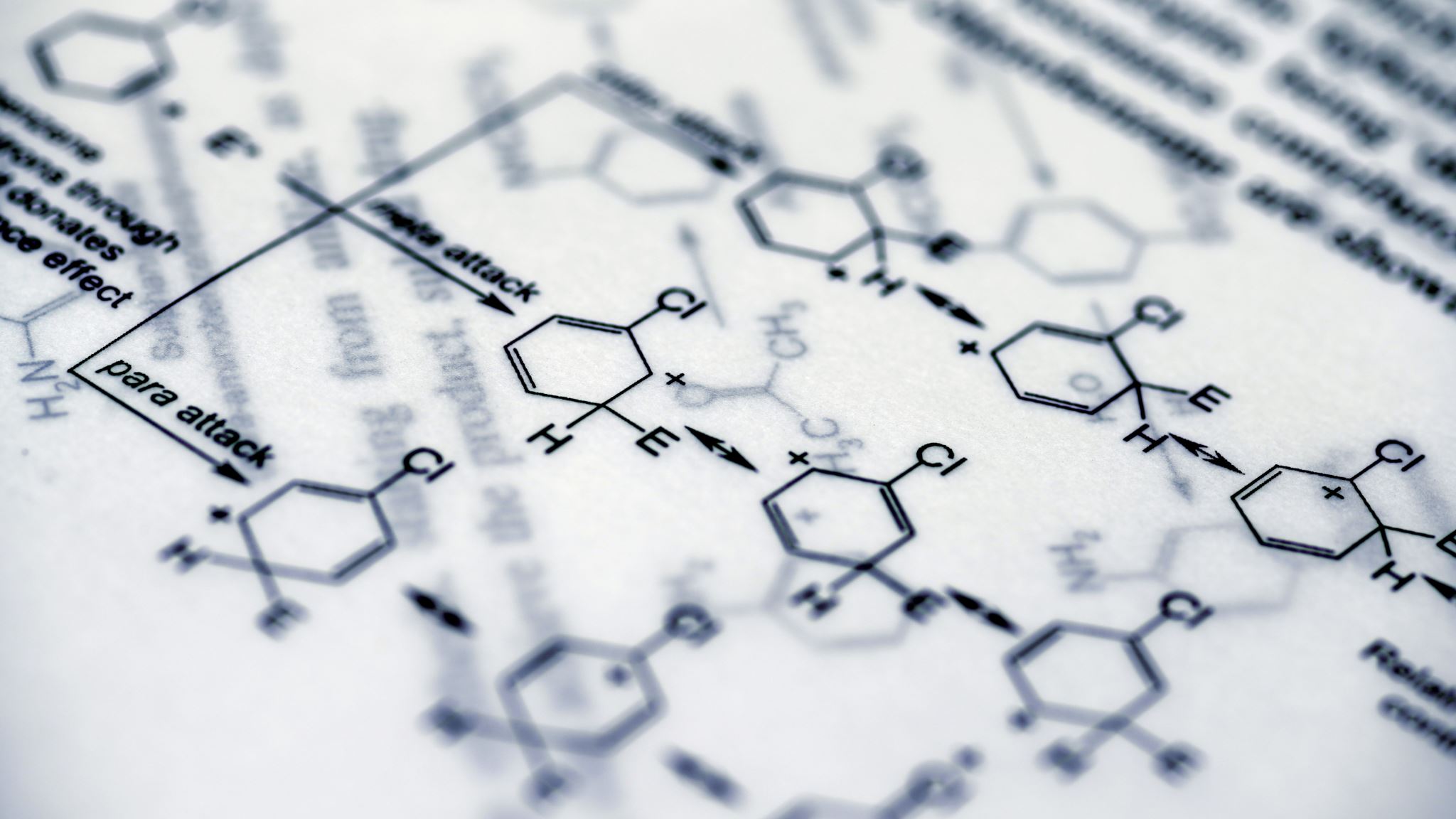 BASICO DEL METABOLISMO
ACIDOS GRASOS .
Estas moleculas son de mucha importancia en nuestro cuerpo
 su principal funcion es almacenar energia.

En tal  caso que nenecitemos energia de inmediato siempre estara disponible para su uso
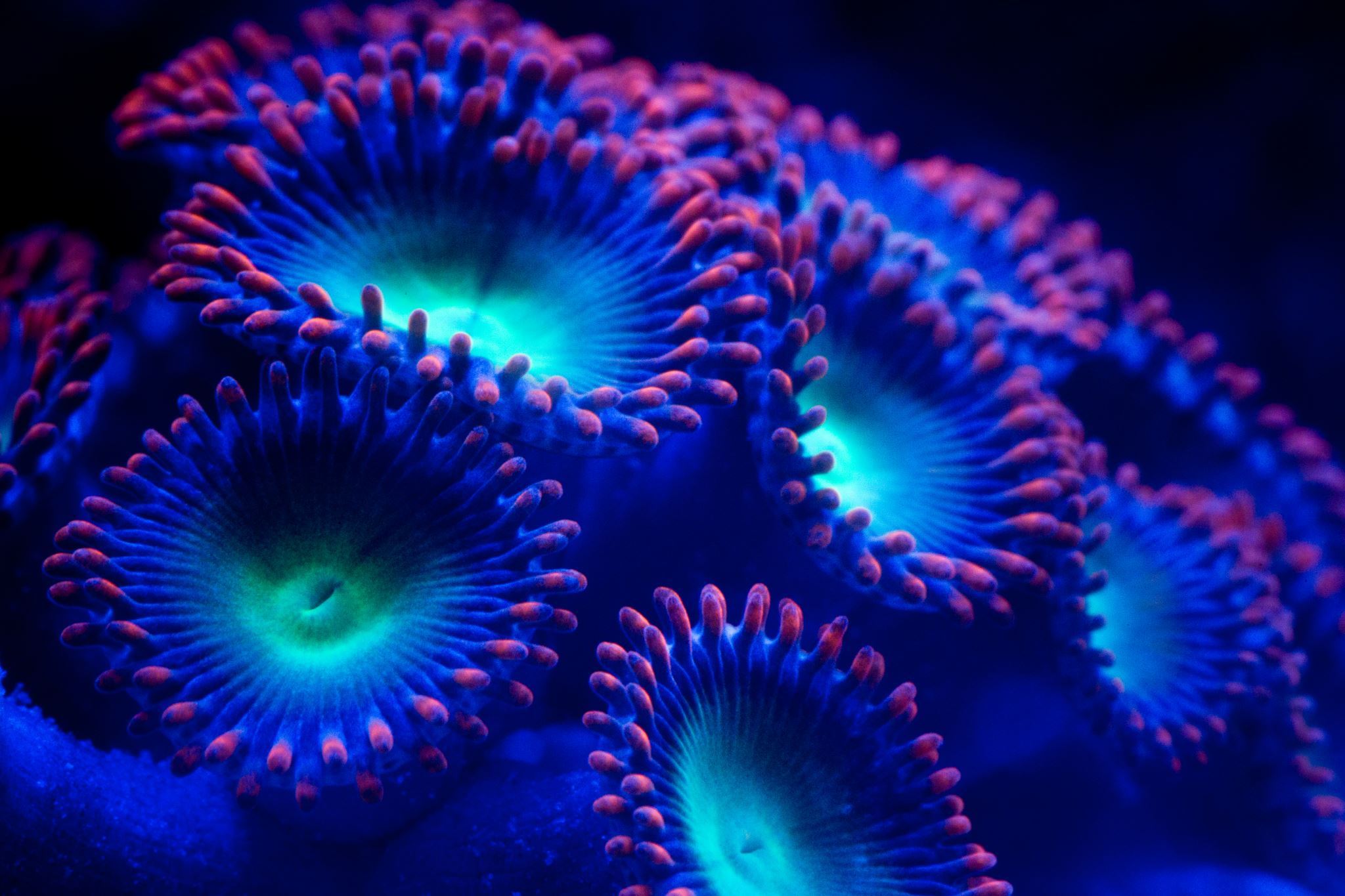 BASICO DEL METABOLISMO
AZUCARES :
Los azucares o carbohidratos son unos compuestos  organicos
 que se encuentran con mayor abundancia en  el planeta 
y se encuentran presentes en todos los organismos vivos
Su gran funcion es proporcionar energia que el organismo necesita para el buen funcionamiento de direfentes organos como el cerebro ,etc los musculos
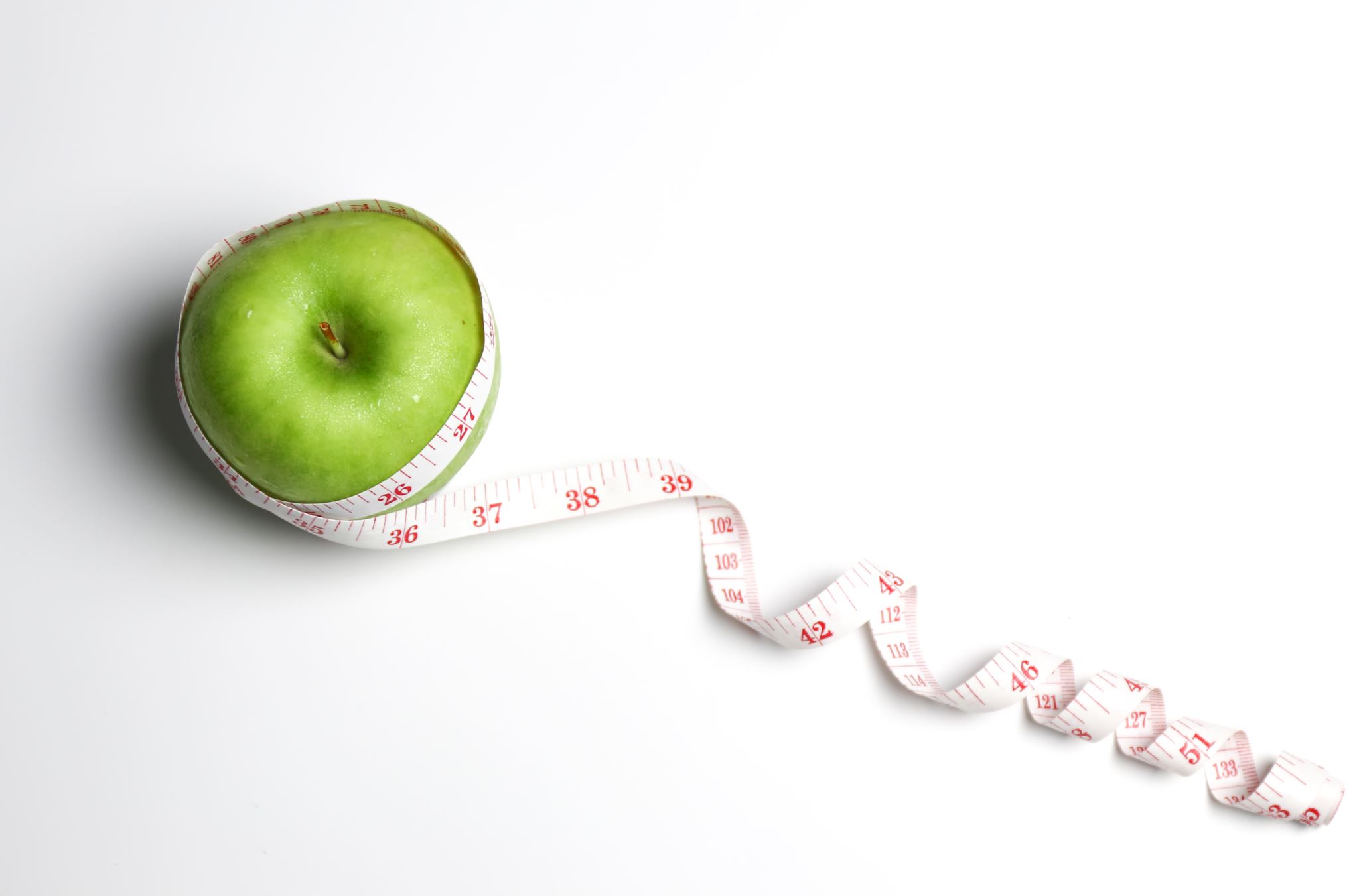 21
METABOLISMO.Principal productor de energía
ENERGIA : 
En esta diapositiva vamos a ver los mayores
 productores de energia en nuestro cuerpo .

 En primer lugar tenemos la ATP .
 Tambien tenemos los azucares y las grasas
 anteriormente mensionados
Pitch Deck
20XX
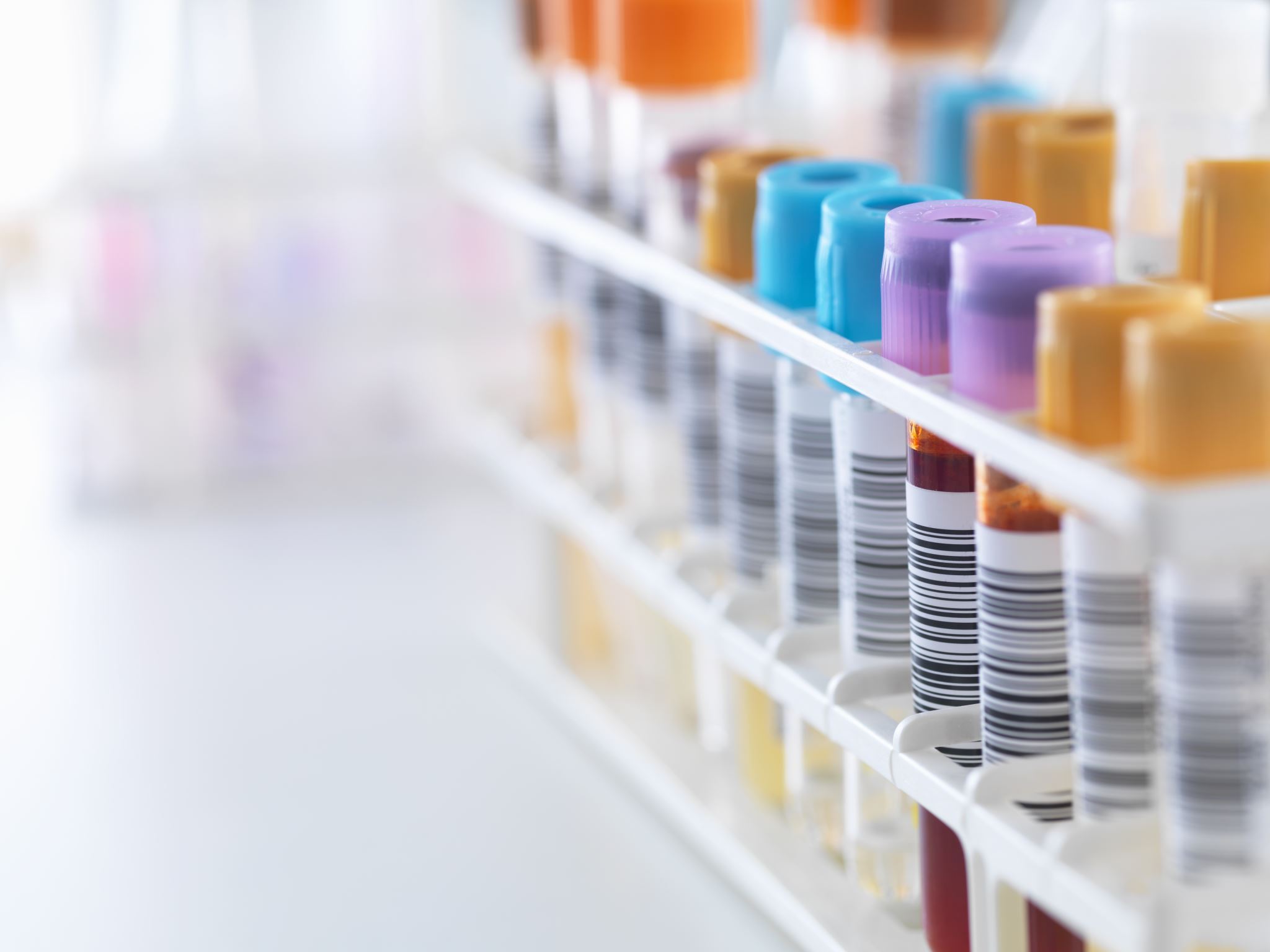 METABOLISMO.Productores de energia
LA GLUCOSA.
La glucosa la encontramos en diferentes productos alimenticios entre ellos podemos nombra algunos como : la miel la sangre y entre otros componentes de los seres vivos

En el metabolismo  este azucar es la base de la energia de mayor importancia de los organismos.
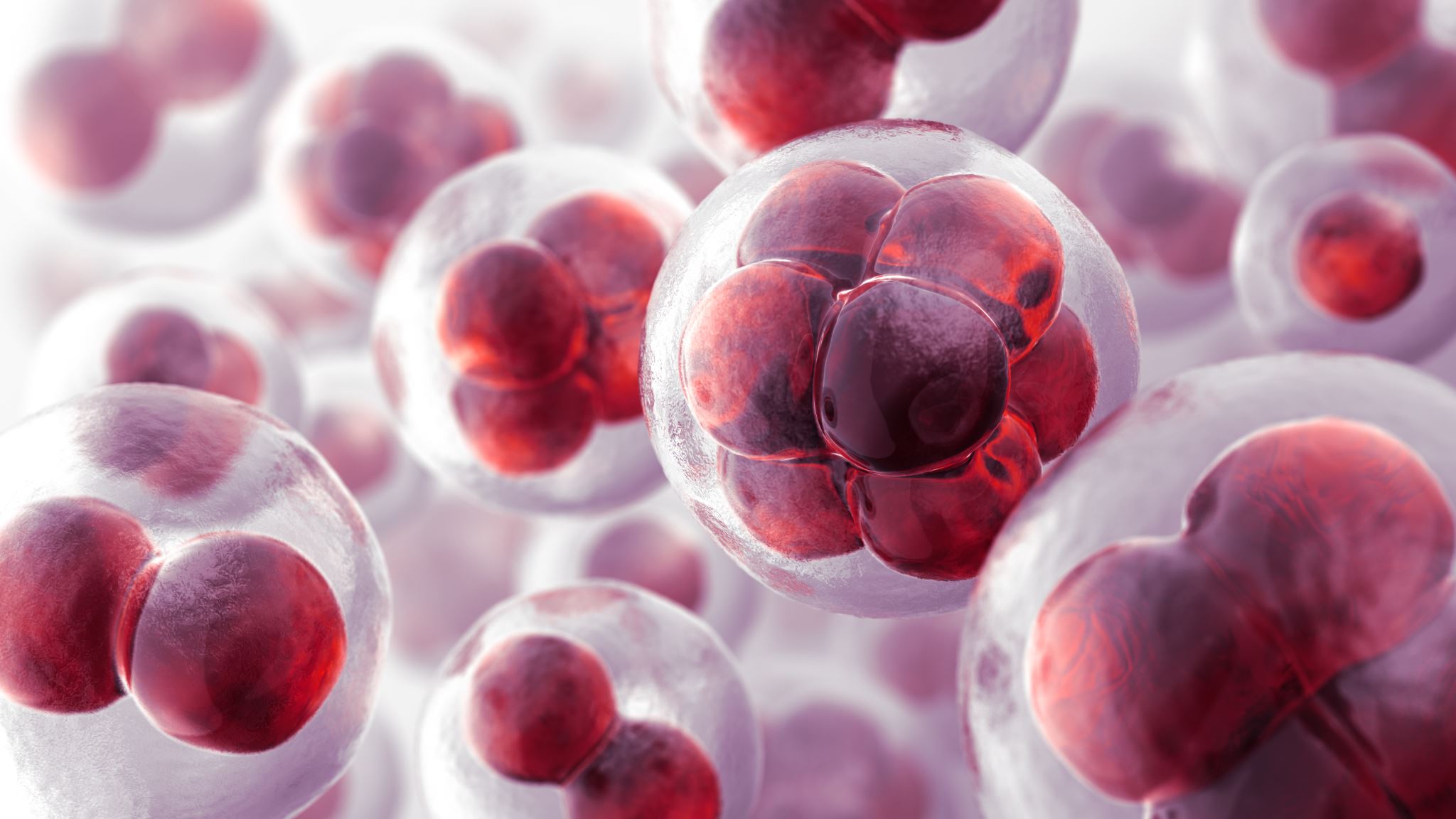 METABOLISMOGlucosa
Funciones de la glucosa :
Obtencion de energia  en la parte interna de las celulas la glucosa se convierte en ATP.

 la ATP es la molecula que  lleva la energia  primaria para  toda forma de vida.

La glucosa cuando no es usada de forma inmediata por el cuerpo ella es   reserva da o guardada en forma de  glucogeno en el higado y los musculos
METABOLISMOProductores de energia
TRIGLICERIDOS.
Los trigliceridos . son las principales constituyentes  de la grasa del cuerpo en humanos animales y grasas vegetales.
 liberan mucho mas enrgia porque un gramo de grasa libera seis veces  mas energia que un gramo de azucares
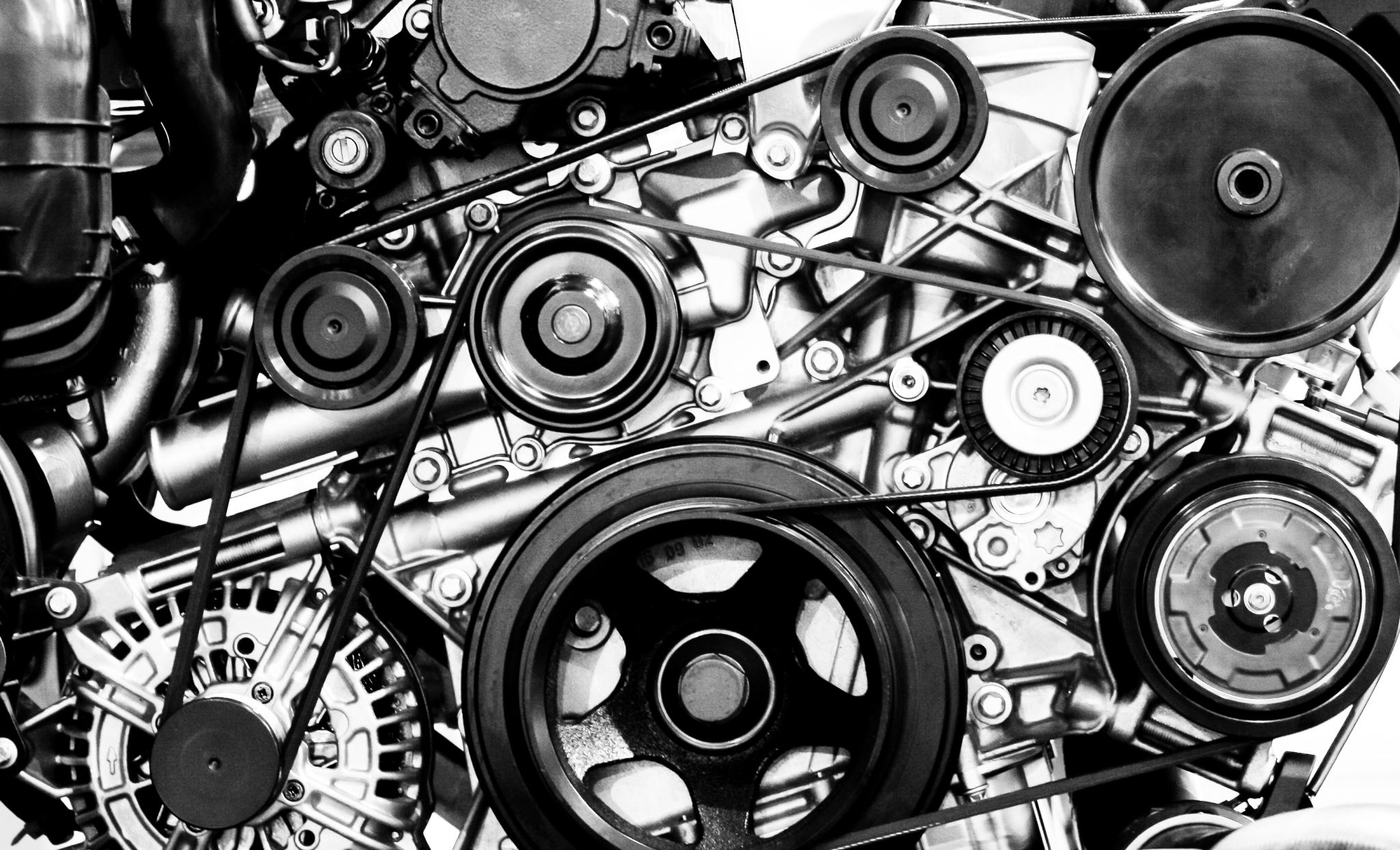 METABOLISMOProductores de energia.
La mejor manera de ver lo que es metabolismo 
es compararnos con el motor de un carro.
 El motor del carro tiene que usar la gasolina para poder crear energia. 
El metabolismo del cuerpo es todo lo que el hace para crear energia con los alimentos que ingerimos 
 su dieta es lo que da energia hay personas que por diversas enfermedades no puede  su metabolismo producir buena energia